Презентация учителя-логопеда 
МБДОУ ЦРР детского сада №455
Кострыгиной Н. В. на тему: 


«Организация взаимодействия учителя-логопеда с детьми 
по формированию 
этических понятий»
В.А. Сухомлинский говорил о нравственно-этическом воспитании ребенка, как о формировании 
«умения чувствовать человека».
Одна из важнейших задач социально – личностного развития дошкольников :
 - приобщение к элементарным общепринятым нормам и правилам взаимоотношения со сверстниками и взрослыми.
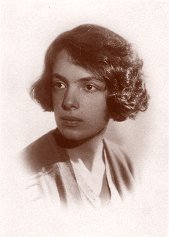 «Речевая деятельность является тончайшим выражением социальной природы человеческой психики. Нормальное развитие речи осуществляется благодаря общению с окружающими. Основная функция речи – служить средством социального общения – впервые рождается и как потребность, и как средство общения»
Р.Е.Левина
Плановое логопедическое обследование по методике Волковой на начало учебного года показало:
Протокол обследования понимания детьми слов, 
обозначающих «нравственные понятия».
В ___старшей______________ группе_№11__
Дата проведения_октябрь 2013 г.__   Специалист______Кострыгина Н.В., учитель-логопед___
Низкий уровень понимания - понятие не сформировано, ребенок не понимает, о чем идет речь.

Средний уровень понимания – смутные представления о понятии, противоречивые, запутанные.

Высокий уровень понимания – четкие представления о понятии, достаточно глубокое понимание значения предложенного слова(на доступном для возраста уровне)
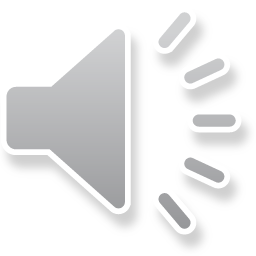 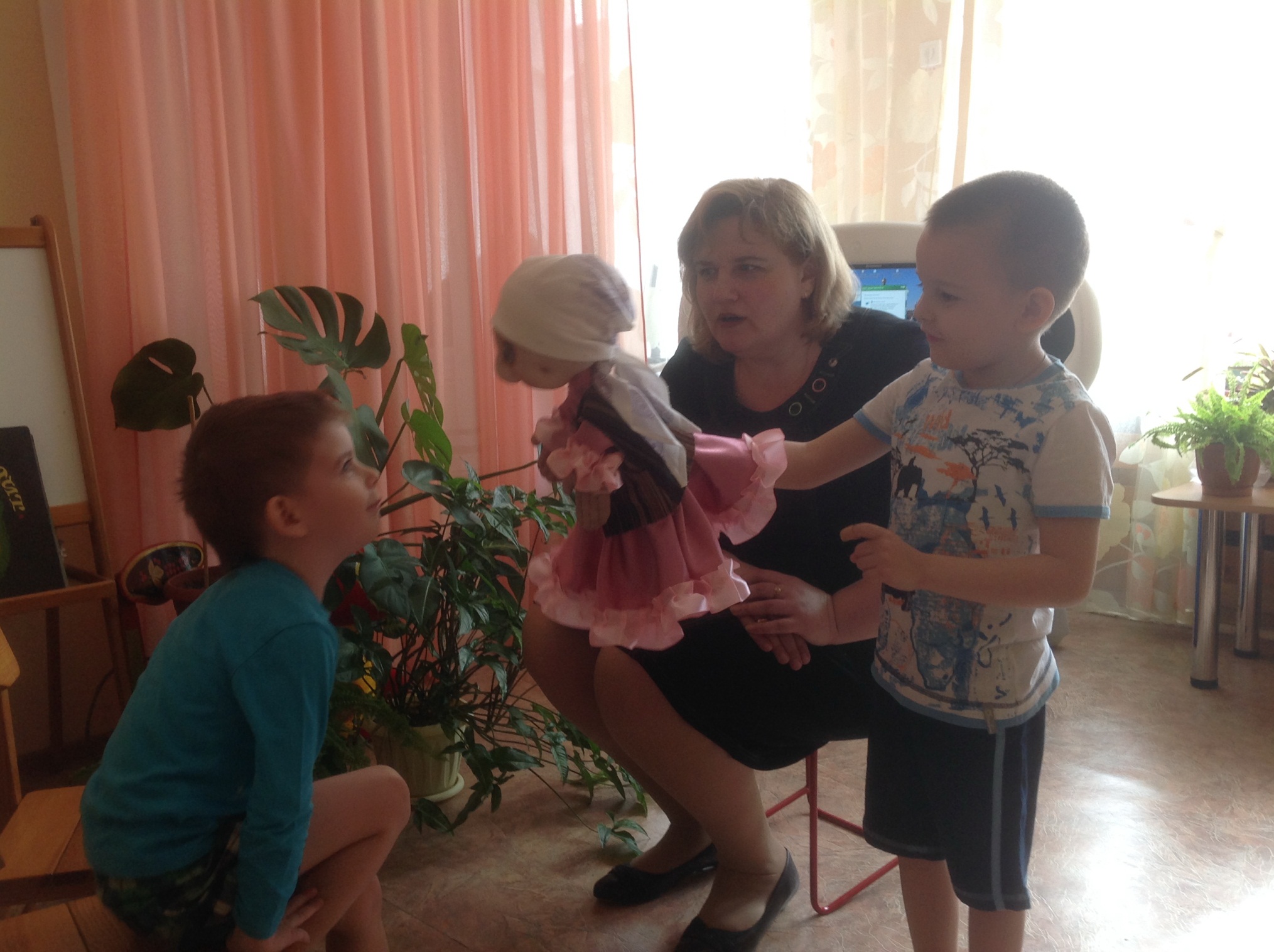 Наиболее важные 
направления логопедической работы:
Расширение объёма словаря;
Уточнение и углубление структуры значений слова и развитие лексической системности;
Работа над синонимическими и антонимическими отношениями; 
Формирование эмоциональной лексики; 
Развитие образности речи;
Формирование у детей словообразовательных навыков ;
Развитие умения пользоваться интонацией .
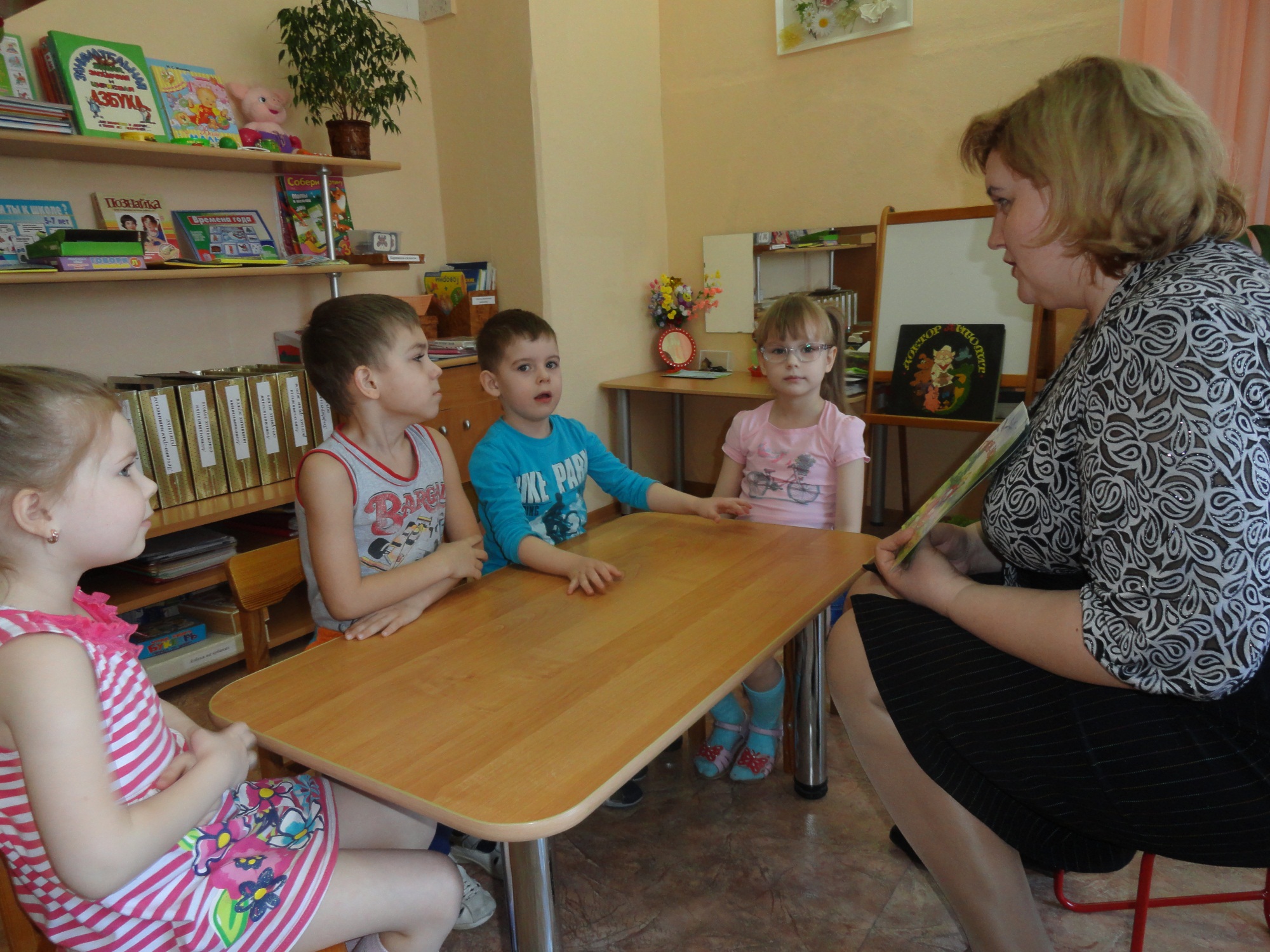 Спасибо 
за внимание!